Kraftway MT-100
Kraftway Thermal Receipt printer 
KRP-600

Чековый термопринтер
Основные особенности
Высокая скорость печати документов -  230 мм/сек
Возможность печати серым цветом -  150 мм/сек
Возможность использования бумаги разной ширины 57,5 - 82,5. Изменения ширины бумаги принтера за 5 секунд, без специальных инструментов.
ESC/POS система команд принтера.
Большое количество датчиков: бумага закончилась, черная метка, бумага близится к концу, датчик закрытия крышки, датчик температуры термоголовки, датчик измерения напряжения.
Возможность печати всех распространённых штрих кодов 1D и 2D, в том числе  PDF417, QR-Code, Maxicode (2D), 2D GS1 DataBar
Возможность увеличения размера символов 1-6 раз по горизонтали и вертикали.
Возможность печати информации на чеке в 4 направлениях (0°, 90°, 180°, 270°)
Возможность регулировки уровня громкости встроенного бипера.
Возможность изменения настроек принтера без подключения к ПК при помощи кнопки LineFeed
Встроенный режим экономии бумаги.
Сменная интерфейсная плата
Внешний вид Kraftway KRP-600
Протяжка чековой ленты
Настройка параметров принтера без подключения к ПК
Стильный, компактный дизайн корпуса принтера.
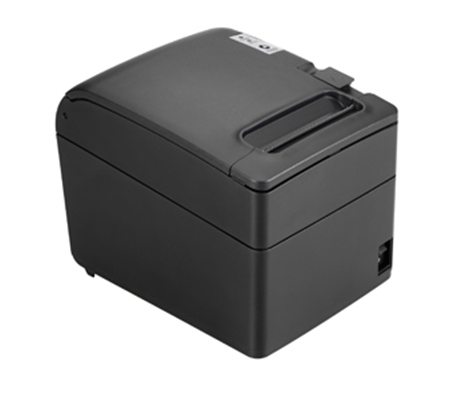 Регулировка громкости бипера
Удобный механизм открывания крышки
Замена бумаги «одной рукой»
Крепление влагозащитной крышки
Настенное использование
Крепления в основании принтера
Быстрый доступ к кнопке включения
Внешний вид Kraftway KRP-600
Металлический каркас  крышки принтера
Надежность и долговечность механизма открывания
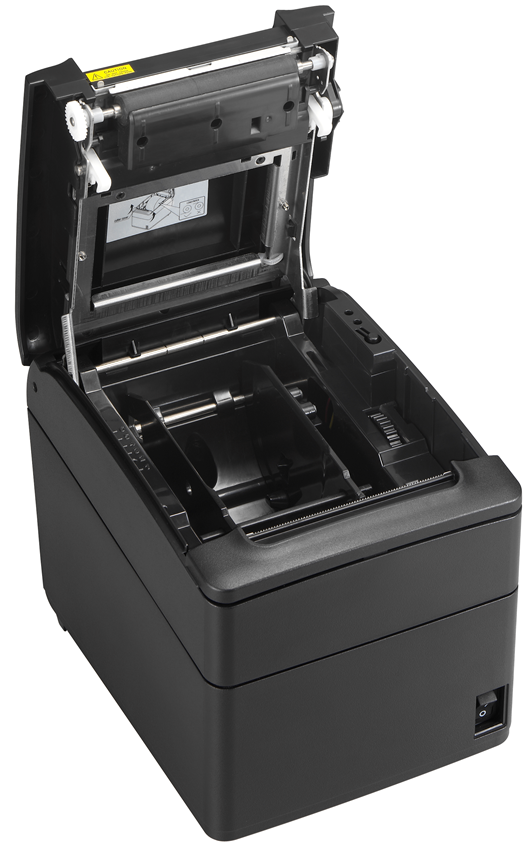 Надежный прижимной механизм
Прижим крышки с двух сторон
Колесо регулировки ширины бумаги
Ширина от 57,5 до 82,5
Колесо регулировки датчика.
Датчик «бумага близится к концу»
Ограничители ширины бумаги
Внешний вид Kraftway KRP-600
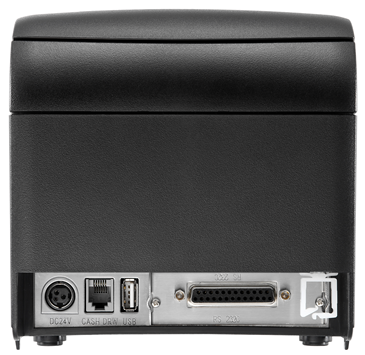 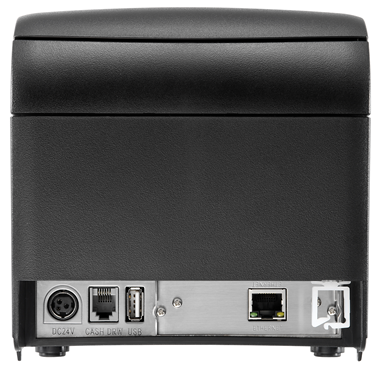 Сменный интерфейсный модуль
Ethernet, RS-232, Parallel (IEEE1284), Wi-Fi (опция)
Пластиковый органайзер для проводов
Разъем принтера
 USB 2.0
Технические характеристики
Технические характеристики
Поддержка пользователей
По любым вопросам, связанным с покупкой оборудования или послепродажным обслуживанием техники Kraftway, вы можете обратиться к специалистам единого Центра поддержки пользователей
Круглосуточно по телефонам
в Москве: 8(495) 969-24-04
в регионах: 8(800) 200-03-55
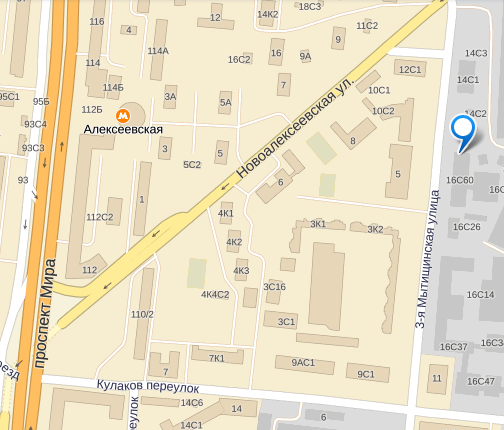 Управление кассовых систем
pos@Kraftway.ru
http://pos.kraftway.ru 

129626, Москва, ул. 3-я Мытищинская, д. 16, корп. 60